ТЕМА: Согласные звуки [д], [д*]. Буквы Д, д.
Работу выполнила учительница начальных классов МБОУ «Маломеминская ООШ Кайбицкого муниципального района РТ» Галанская Людмила Елисеевна
Цели: 1. Познакомить с согласными звуками [д], [д*] и буквами Д, д.2. Учить характеризовать звуки.3. Расширять кругозор.4. Воспитывать любознательность.5. Совершенствовать навыки правильного, плавного, выразительного чтения.
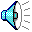 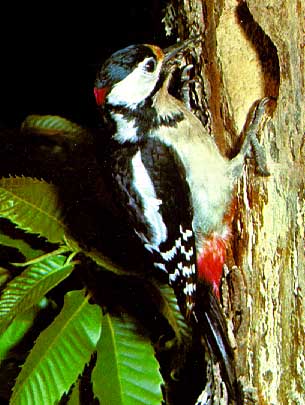 А это что за треск стоит в 
лесу? Так стучит своим
крепким клювом ….
Д
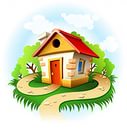 Лента букв
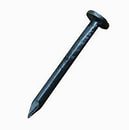 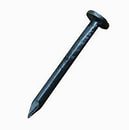 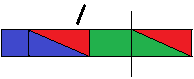 2
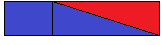 ДА                     АДДО                     ОДДЫ                   ЫДДУ                     УДДИ                     ИДДЕ                     ЕД
мок – дымик – додон – битон – бека – дырно - суд
Подберите антонимы
Злой -
добрый
длинный
Короткий -
Городской -
деревенский
Враг -
друг
Дикий -
домашний
Образуйте как можно больше слов, меняя одну букву.
дом –
том, сом, ком, лом
день –
тень, пень, лень, сень
МОЛОДЦЫ
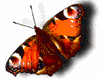 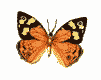 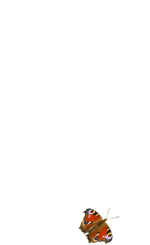 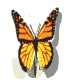